RISKUJ
100
100
100
100
100
200
200
200
200
200
300
300
300
300
300
400
400
400
400
400
500
500
500
500
500
HISTORIE ČESKA za 100
Ve kterém století byla bitva na Bílé hoře?
V roce 1620 – 17. stol.
HISTORIE ČESKA za 200
Kdy byl upálen mistr Jan Hus?
6. července 1415
HISTORIE ČESKA za 300
Kdo založil Emauzy?
Karel IV.
HISTORIE ČESKA za 400
Ve kterém století vymřeli Přemyslovci?
V roce 1521 – 16.stol.
HISTORIE ČESKA za 500
Ve kterém století byl dostavěn chrám sv. Víta?
ve 2. polovině 19. století
Zeměpis ČR za 100
Nejvyšší hora ČR?
Sněžka 1602m n. m.
Zeměpis ČR za 200
Nejvýše ležící obec?
Kvilda 1062m n. m.
Zeměpis ČR za 300
Největší národní park?
Šumava 1630 km2
Zeměpis ČR za 400
Nejhlubší propast?
Hranická u Teplic nad Bečvou 244m
Zeměpis ČR za 500
Největší přirozená skalní brána?
Pravčická brána u Hřenska
Přírodopis za 100
Nejjedovatější a nejnebezpečnější houba?
Muchomůrka zelená
Přírodopis  za 200
Nezdolný, nezničitelný, vytrvalý tvor?
Nezmar.
Přírodopis  za 300
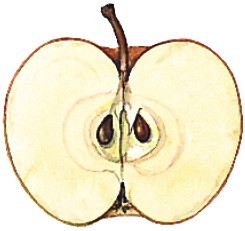 Do jaké skupiny patří ?
Malvice
Přírodopis  za 400
Do jakého řádu patří LAMA?
sudokopytníci
Přírodopis  za 500
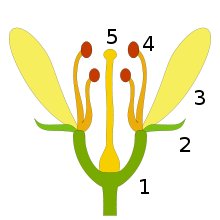 Pod číslem 2 jsou?
Kališní lístky - sepály.
Informatika za 100
Velkost monitoru je udávána …
Jako délka úhlopříčky v palcích.
Informatika  za 200
Rozlišení obrazovky je udáváno …
v bodech neboli pixelech.
Informatika  za 300
Tiskárna pro velkoplošný tisk se nazývá..
Plotr
Informatika  za 400
Která tiskárna dokáže provést tisk kopie jedním tiskem?
Jehličková
Informatika  za 500
Nejkvalitnější tisk provádí tiskárna ...
Laserová
Literatura za 100
Kdo napsal Babičku?
Božena Němcová
Literatura 200
Hlavní postava v Bílé nemoci?
Doktor Galén
Literatura 300
Kdo ilustroval Povídání o pejskovi a kočičce?
Josef ČAPEK
Literatura 400
Jméno hlavního hrdiny knihy Báječná léta pod psa?
KVIDO
Literatura 500
Nejstarší syn Adama a Evy?
Kain
DĚKUJI ZA SPOLUPRÁCI 